BÀI 3: Tiết 24.
GIÁ TRỊ TUYỆT ĐỐI CỦA 
MỘT SỐ THỰC
II. TÍNH CHẤT
HĐ2
TÍNH CHẤT
Luyện tập 2
Tìm
Luyện tập 3
III. LUYỆN TẬP
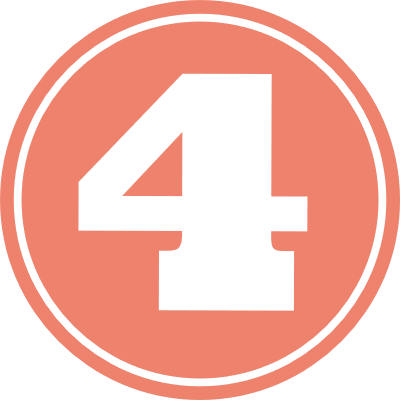 VẬN DỤNG
Trong các phét biểu sau, phát biểu nào đúng, phát biểu nào sai?
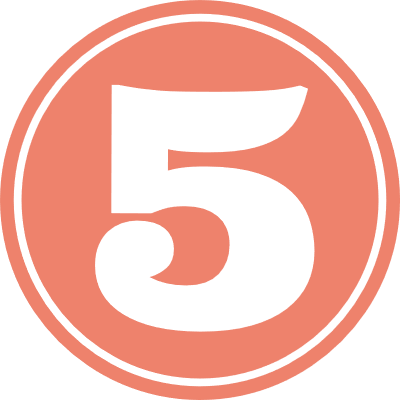 a) Giá trị tuyệt đối của một số thực là một số dương
Sai. Vì |0| = 0 không phải là một số dương.
b) Giá trị tuyệt đối của một số thực là một số không âm.
Đúng.
c) Giá trị tuyệt đối của một số thực là số đối của nó.
Sai. Vì giá trị tuyệt đối của một số dương là chính nó.
b) Hai số đối nhau có giá trị tuyệt đối bằng nhau.
Đúng.
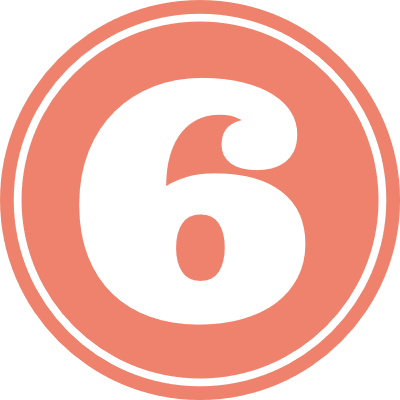 So sánh mỗi số a và b trong trường hợp sau:
Khi a, b là hai số dương:
Khi a, b là hai số dương:
HƯỚNG DẪN VỀ NHÀ
Hoàn thành các bài tập SBT
Chuẩn bị bài mới “Bài 4. Làm tròn và ước lượng”
Ôn lại kiến thức đã học trong bài